Department of Higher Education and Training
Portfolio Committee 
Briefing by the DHET, SITA and Umalusi on Certification Status: NC(V), GETC:CET, NATED and NND

21 November 2018
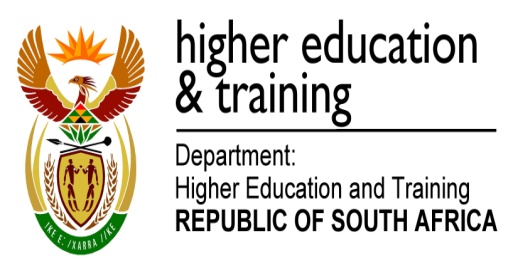 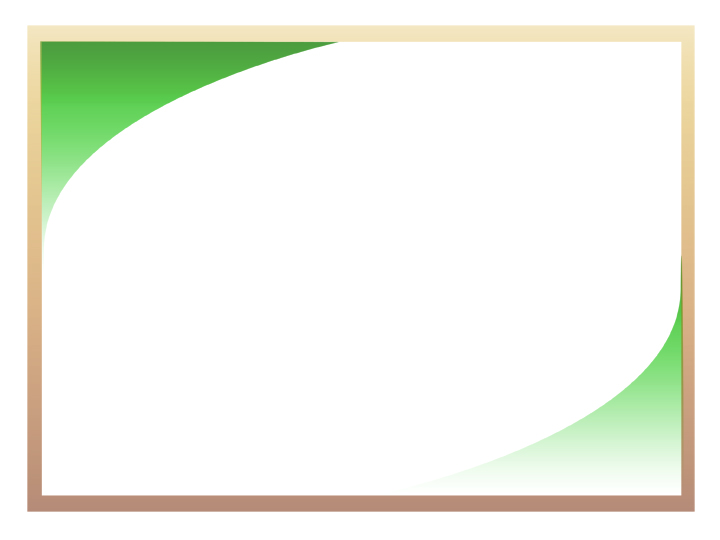 2
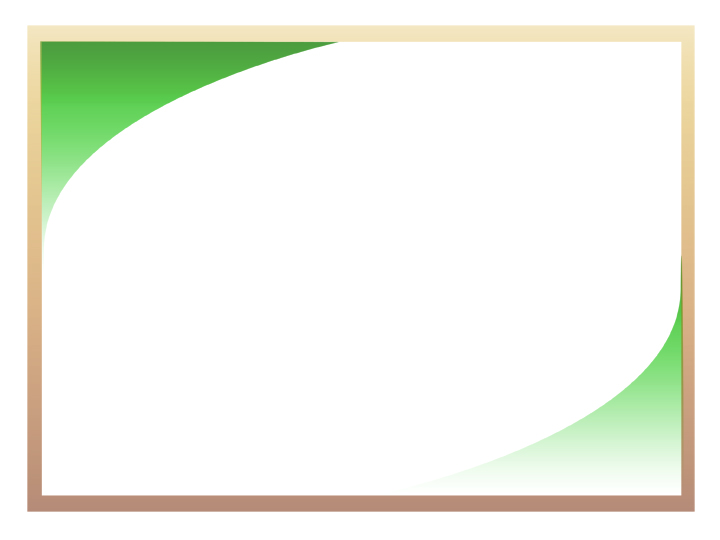 Certification Summary
DHET has been working closely with the college management, SITA and Umalusi to improve the turnaround time of the examination cycle in processing and clearing of outstanding certificates for TVET and CET colleges. 

The partnership has yielded positive results. The system challenges are being addressed through bi-weekly meetings held by DHET, SITA and Umalusi. 

DHET contracted a service provider for the development of a new IT solution. Significant progress has been made and it is planned to be piloted during the 2019 academic year.
3
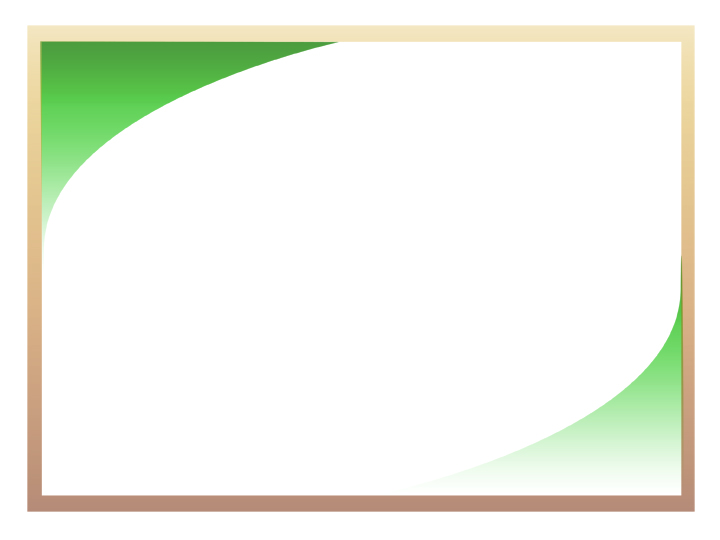 Certification Summary cont.
The resulting and certification processing of recent examination cycles, in comparison to previous years, have been improved. This is evident in the number of queries received from students on the e-Query system albeit that DHET has promoted the use of the system to TVET colleges and candidates by means of e.g. publishing information on social media and websites. 
The following table gives a summary of the queries logged per Qualification and the status thereof
Low number of NC(V) queries (323)
2 827 (60%) of calls resolved
4
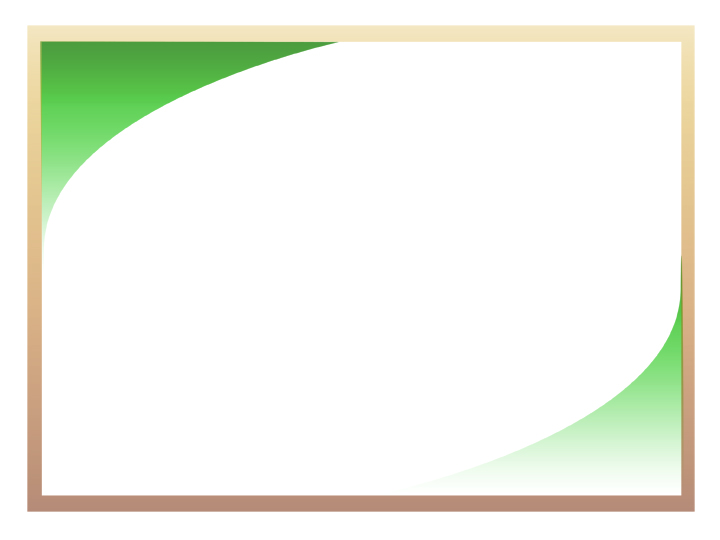 Certification Summary cont.
NC(V)
The overall system functionality has been improved and certification is under control with the most recent examination cycles having been executed with minimal challenges. 
Focus is now to enhance the system to automate the issuing of consolidated certificates (currently manual intensive effort):
where it was achieved over multiple examination cycles and  processing of certificates; and
where certification requirements on lower levels were met after achieving the higher level. 
NATED
201803 to 201808  examination executed with minimal challenges. 
There were major historical IT system challenges that hampered consolidation of candidate records over multiple examination cycles. The system was enhanced and  DHET is continuing to consolidate.
5
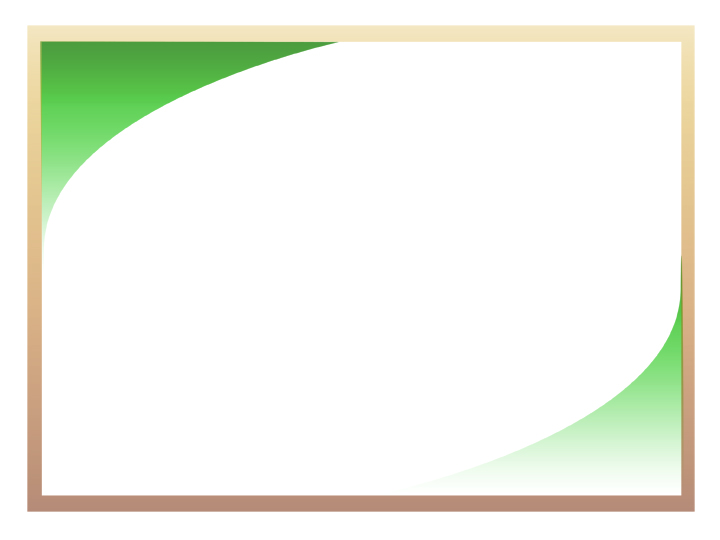 Certification Summary cont.
GETC (CET)
The system was enhanced to provide management reporting to identify the outstanding learners and datasets created but not yet processed and addressed accordingly. 
These reports led to significant reductions of GETC certificates for the 201606, 201611, 201706 and 201711 examination cycles.
The certification backlog for CET colleges has been reduced from 1 112 to 966 for the 2016 cohort and to 4 413 for the 2017 cohort of students.
A solution has been introduced to address the previously reported challenge with the combined certification extraction program for candidates who sat for examinations from 200111-201806 across “different” Provinces. 
Combination certificates functionality is being tested and the teething problems experienced are being addressed.
6
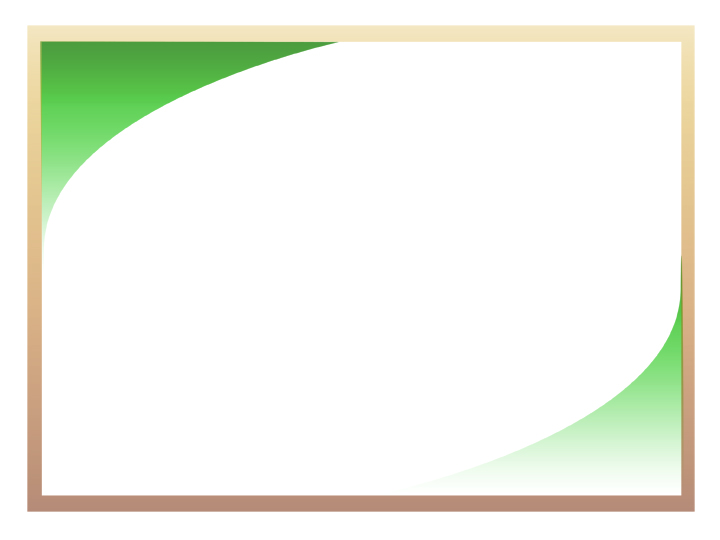 Certification Backlog
7
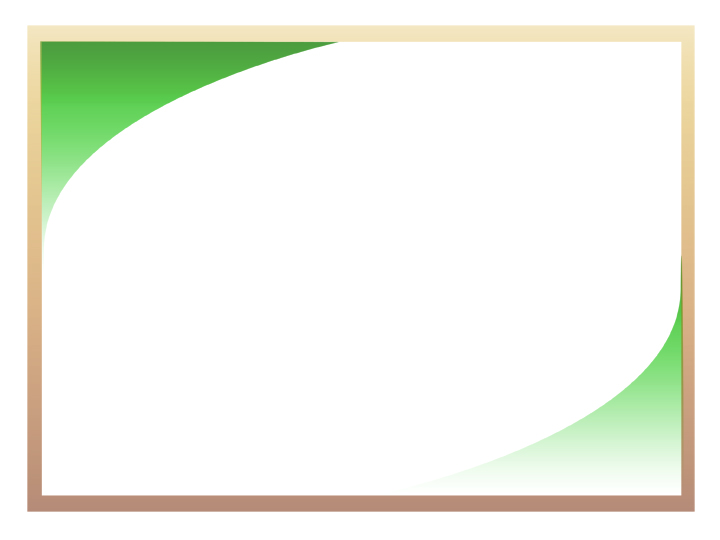 NATED
8
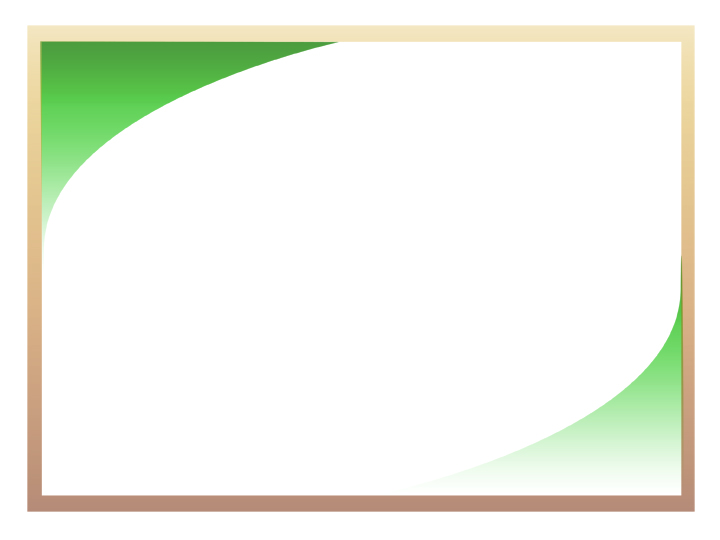 NATED cont.
Key Challenges/Initiatives:
Evaluation and Consolidation
There were major historical IT system challenges relating to the consolidation of candidate records over multiple examination cycles and maintainability of the software program.

Outstanding Candidates
Aligning the Outstanding Certification Report to the DHET business rules to determine the candidates who met all requirements for a full certificate and those with outstanding admission requirements.
9
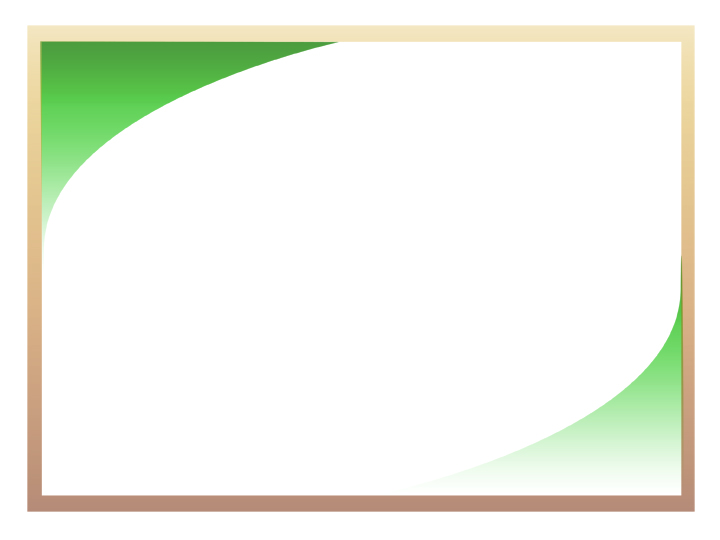 NATED cont.
System Enhancements for Issuing of Full Certificates 
Enhance the system to automate the issuing of consolidated certificates achieved over multiple examination sittings subject to the DHET business rules.
Enhance the system to automate the issuing of full certificates once the certification requirements were met.

Phasing out of printing Subject Certificates
The IT Systems between DHET and Umalusi was enhanced to phase out the printing of subject certificates. The IT system functionality is currently being tested for the NC (V) qualification.

Centre In Arrears
Some of the records were blocked by Umalusi during certification processes because private colleges accounts were in arrears
It was agreed with Umalusi that the certificates should be processed and candidates from private centres in arrears should approach Umalusi and pay for their certificates.
10
[Speaker Notes: Some of the records were blocked during certification processes because the private colleges accounts were in arrears during certification processes (NB: Applicable to period prior to August 2017)]
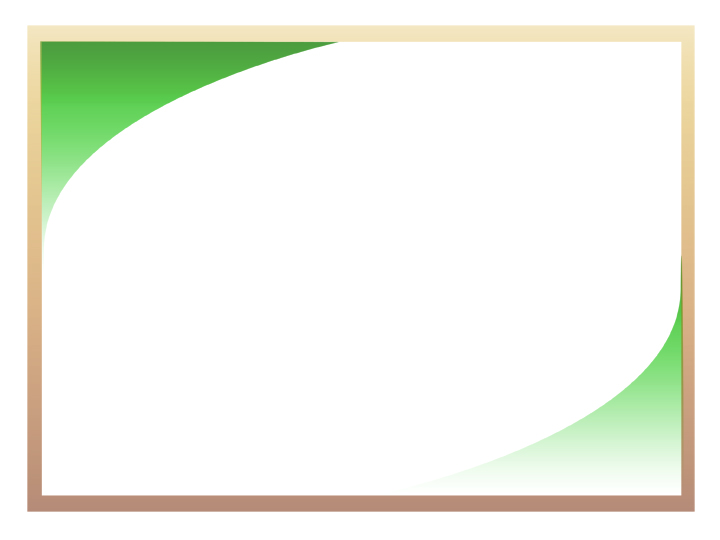 Completeness Checks and Ongoing Operations
System enhancements are being done on an ongoing basis to improve functionality in respect of ease of operations and alignment to business rules.

Completeness checks are ongoing. It seeks to corroborate the completeness of certification of candidates and prepare for the migration of data into the new IT system. The completeness checks has also being extended to the Umalusi system after which cross validations will be done between the DHET and Umalusi systems. This may result in additional certificates being identified to be issued.

DHET executes ongoing operational processes on candidate records, e.g. subject certificates not issued before consolidation, this may fluctuate the currently identified outstanding certificates

DHET, SITA and Umalusi will continue to work closely over the next few months to strengthen the integration processes and data validations.
11
[Speaker Notes: Some of the records were blocked during certification processes because the private colleges accounts were in arrears during certification processes (NB: Applicable to period prior to August 2017)]
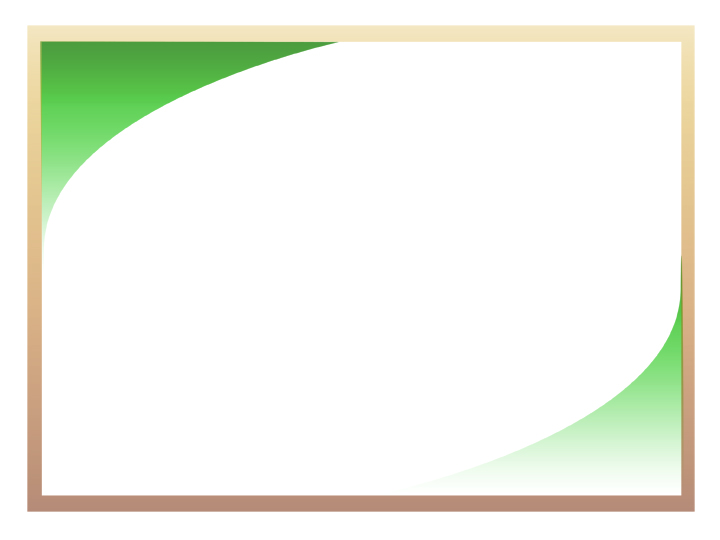 NC (V)  cont.
Completeness checks cont.

The completeness checks on consolidated certificates were extended to the Umalusi system. Umalusi conducted checks, the table below provides a summary of their findings cumulatively across all levels. SITA and DHET is in the process of validating these records against the DHET system. Preliminary validations has indicated that in some cases candidates were certified, but in a later year than when all subjects were passed. 
 





Notes:
A - Subject statements issued to a candidate over multiple examination periods that are combined into a single record
B - The combined record of a candidate (from A) that are evaluated and that comply with the pass requirements for the qualification 	
C - This is the number of certificates that can be issued to candidates that comply with all requirements - already in position of the certificate for the pre-requisite level
D - The number of certificates to be issued once the certificate on the previous level is issued. (Level 2 is a prerequisite for Level 3) 	
E - The number of candidates that has passed on Level 3 or Level 4 but did not pass the pre-requites level. Do not qualify for a certificate!
Note: Subject Certificates for these candidates have been issued
12
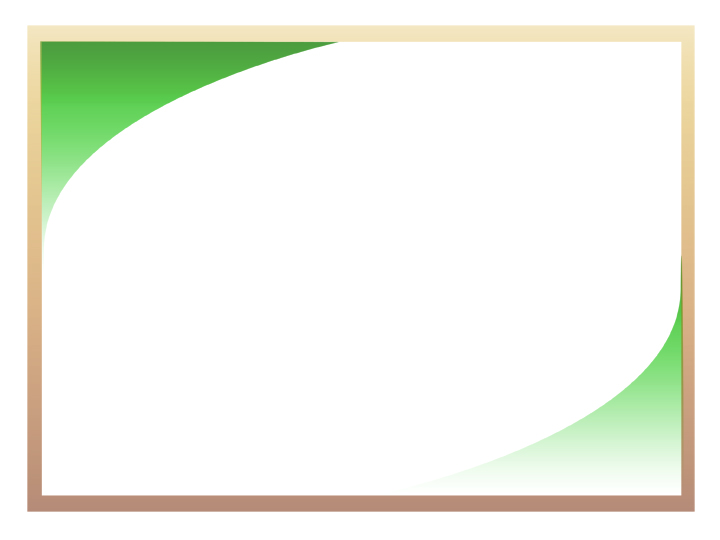 GETC (CET)
Umalusi also conducted completeness checks on GETC, the table below provides a summary of their findings for the 201011 to 201806 Examination Cycles. SITA and DHET is in the process of validating this against the DHET system. 















The GETC system reporting functionality has been enhanced to list candidates as well as indicate the datasets that have not yet been processed. The 2016 and 2017 academic years were analysed and it was determined that a number of datasets for certification was either created but not yet submitted or submitted to Umalusi but not yet processed or processed by Umalusi but the feedback files were not processed. These report and functionality  did not previously exist thus making it difficult for Provinces to monitor and control the submission of datasets for certification.
13
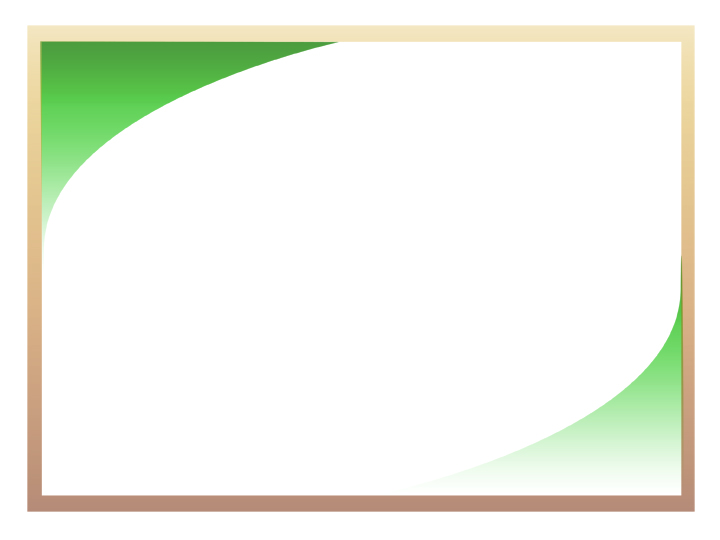 NND Progress
DHET eradicated the diploma backlog in 2017 where 25 456 diplomas were issued to qualifying students. 

The Department in partnership with QCTO has processed a total number 16 017 National N Diploma applications for the period        (11 January 2018 - 01 November 2018). Therefore, all the National N diploma applications which were received up until                         01 November 2018 were processed, distributed to examination centres on weekly basis during the year.

9 775 were issued and 6 242 were declined while 1 118 are new applications being processed. 

It needs to emphasised that the applications are now on average  processed within a month as opposed to  three – six months which is a standard turnaround time to process National N Diploma application from the 1 July 2017.
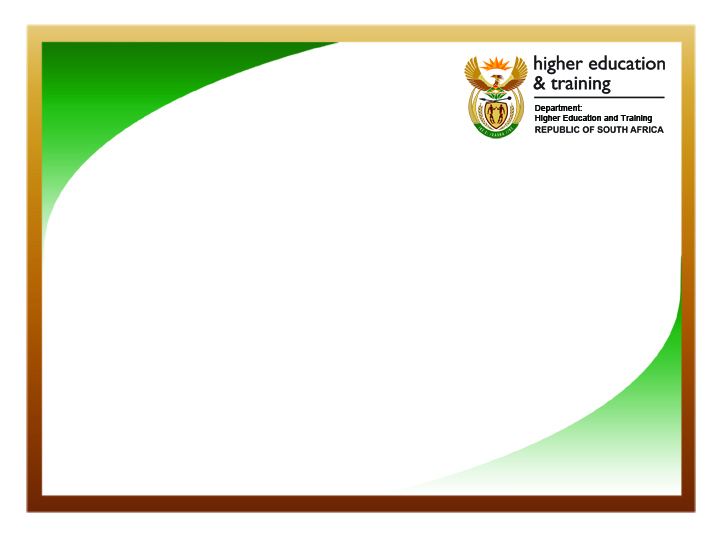 Development of the New Integrated IT system for examination Progress update
15
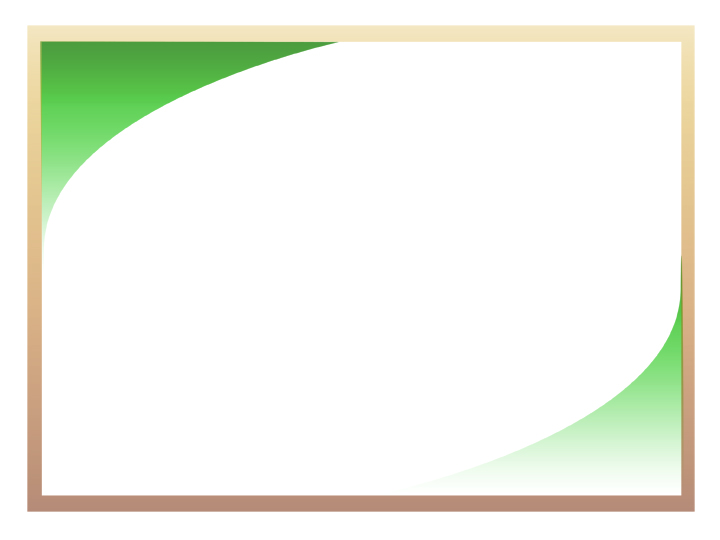 Development of New IT system for examination
The Department appointed Resolve Solution Partners (Pty) Ltd for the development of the Integrated Information Technology System over a period of 3 years.

The new DHET examination Integrated Information Technology System will present different interfaces, centralization or integration of examination information and business processes such as student enrolment, resulting, certification and enquiry management to the examination IT system users at both the Department and TVET colleges.

The development of the new integrated examination computer system is at an advance stage and the data migration process which entails the transfer of the old SITA data to the new system is ongoing. The following modules have been completed :
Access and Security
Student Management
Examination Centres Management
Payments
16
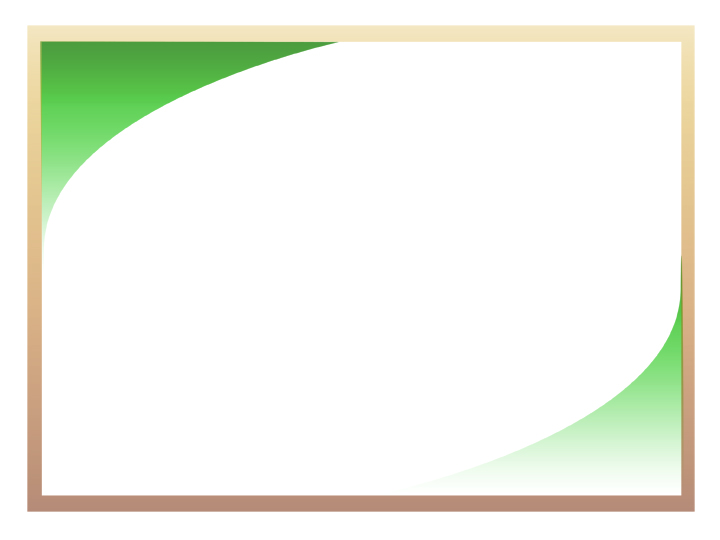 Development of New IT system for examination
The following modules are at the final stage of development:
Resulting and Certification – 90% work has been done
Timetable and Examination preparation -100%
Irregularities - 80%
The resulting module will be piloted with the April 2018 data migrated from SITA. The resulting module is earmarked to be completed in April 2019.

The new system is integrated with other stake-holders – Umalusi, QCTO, DHA, etc. 

Examinations that will be conducted in June 2019, August 2019 and November 2019 will be managed in parallel with the SITA system.
17
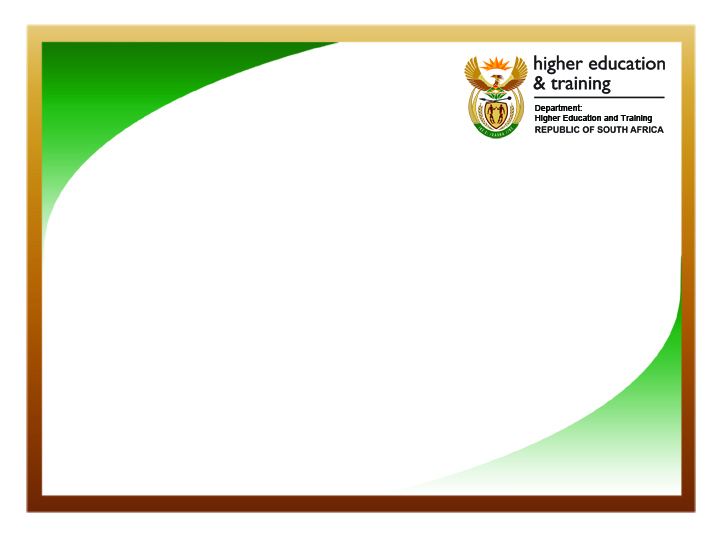 Thank You
18